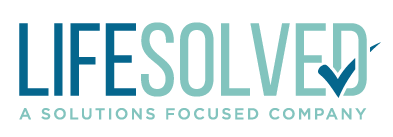 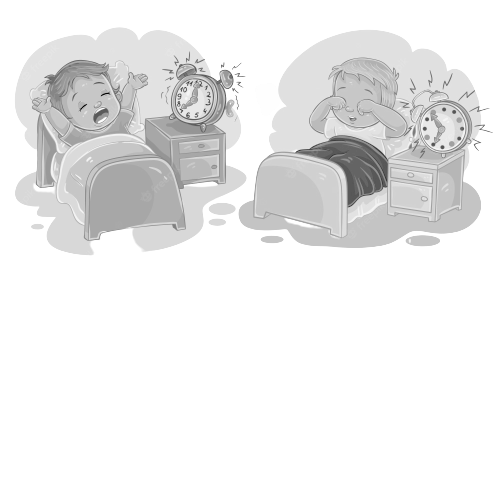 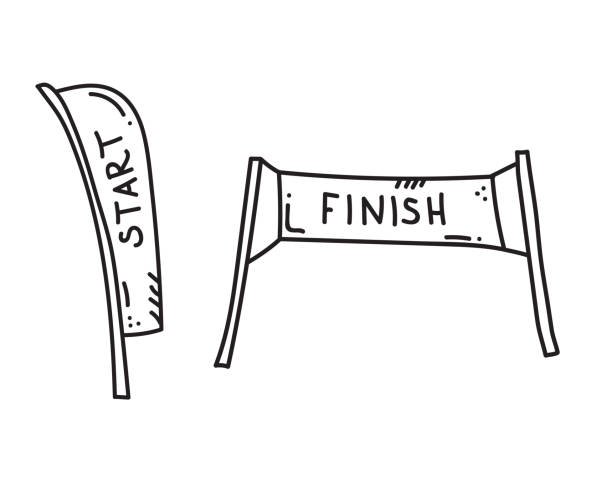 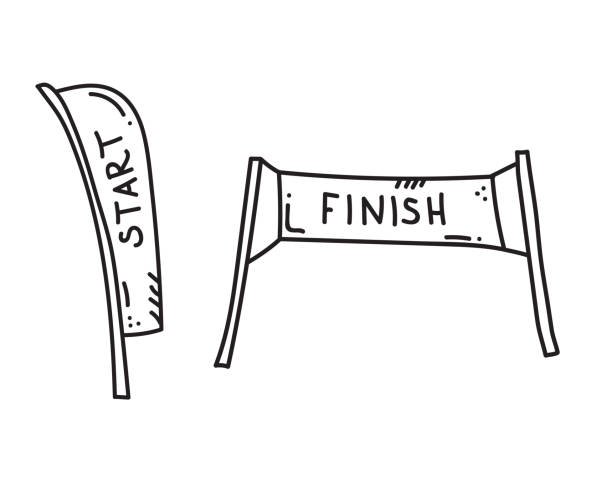 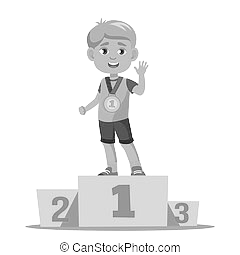 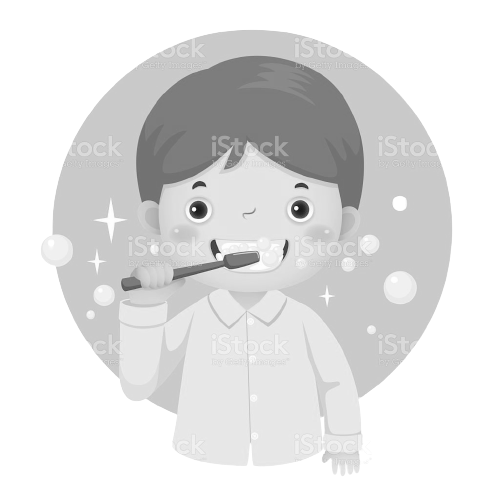 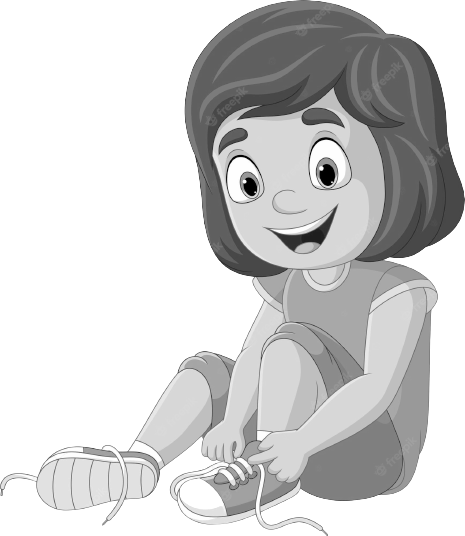 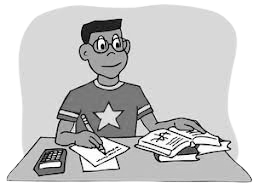 to
Finish
Start
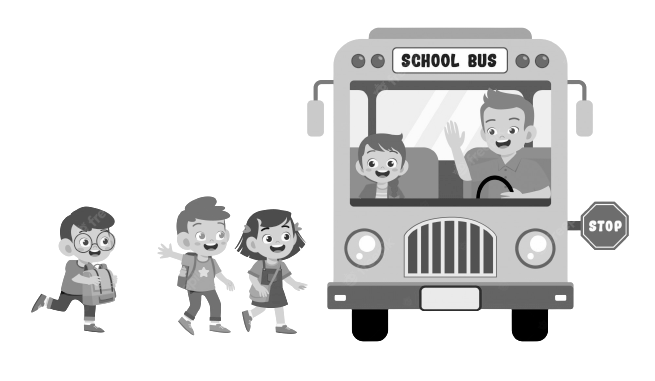 The Goal Setting Marathon: 
Visualizing Your Starting Point
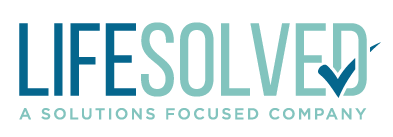 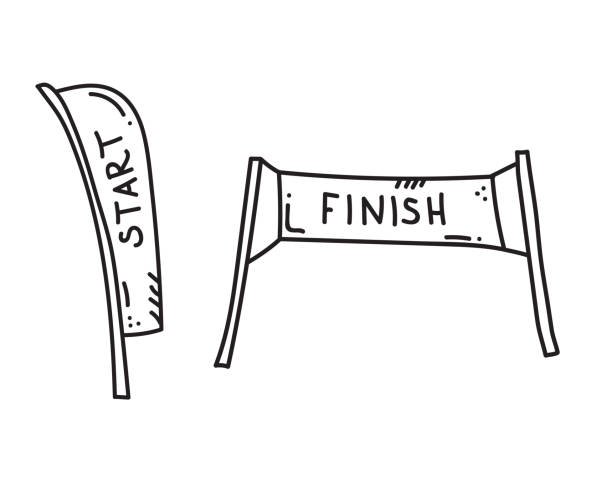 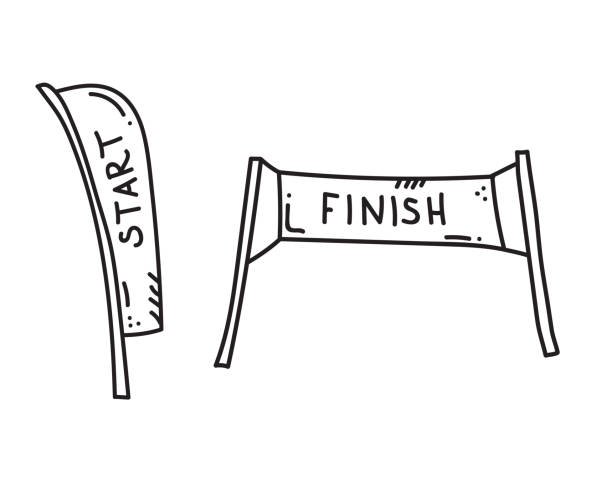 What is your ultimate finish line moment?
Check your pace…
Find your momentum…
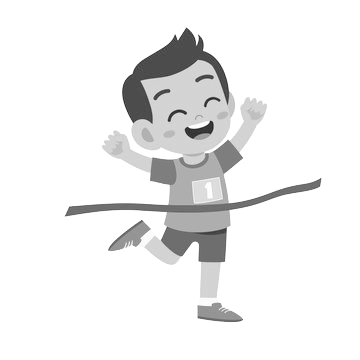 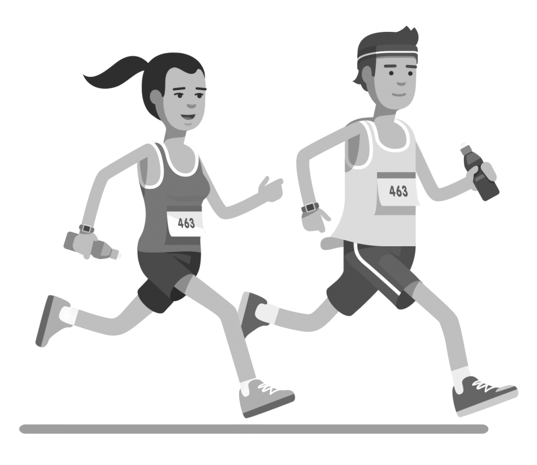 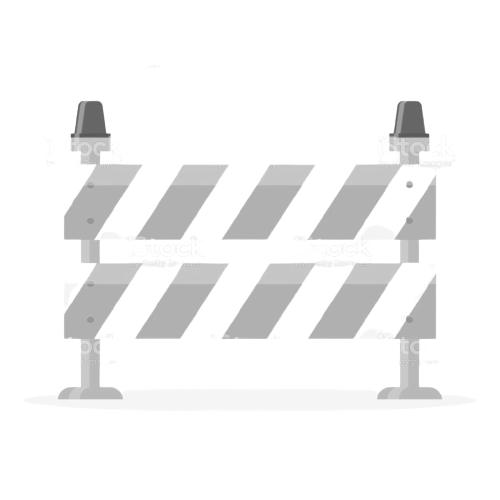 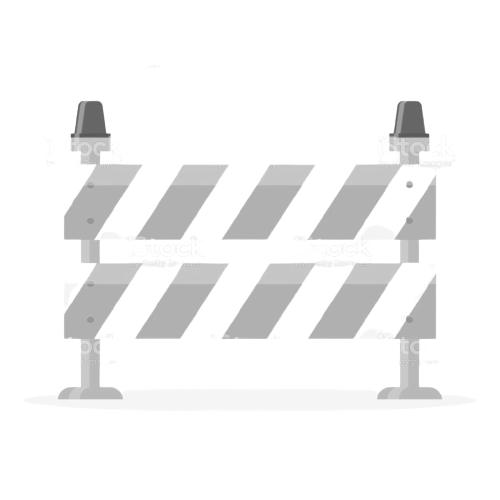 Finish Line
Mile 3
Mile 1
Road Block!
How will you pivot?
Mile 4
Mile 2
Road Block!
How will you pivot?
1 more mile…
Halfway there…
The Goal Setting Marathon: Finding your Pace
[Speaker Notes: Directions:
Challenge participants to establish a SMART goal as their “finish line moment” – this is their ultimate end goal. 
Ex. I want to earn As on my Report Card
Ask participants to think backwards about what it might look like for them to get to their “finish line.” What steps might they need to take to achieve that end goal?
Ex. Attend school daily, complete HW on time, practice new study techniques, self-advocate when they need assistance
Participants should add each “smaller goal” to the mile markers on the Marathon time line]
Goals Brainstorm
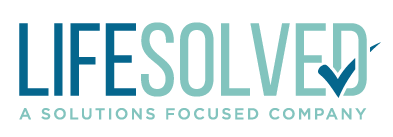 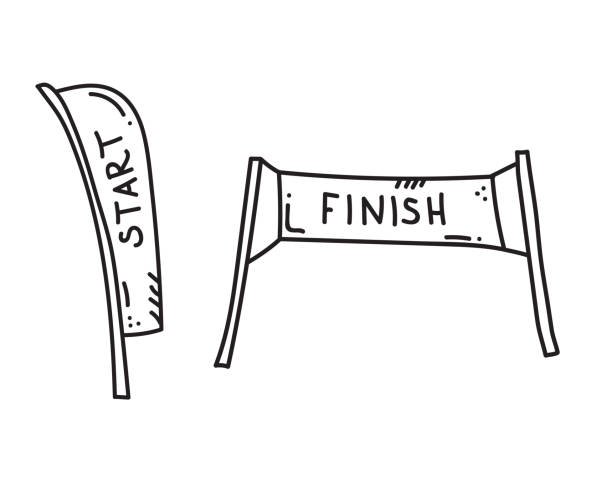 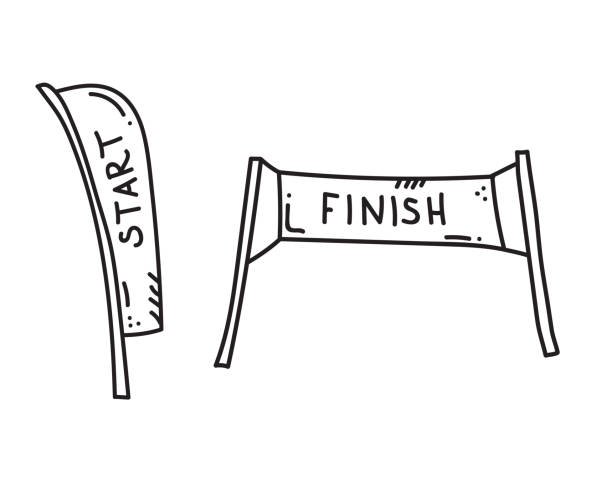 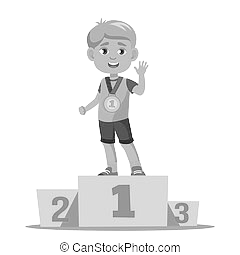 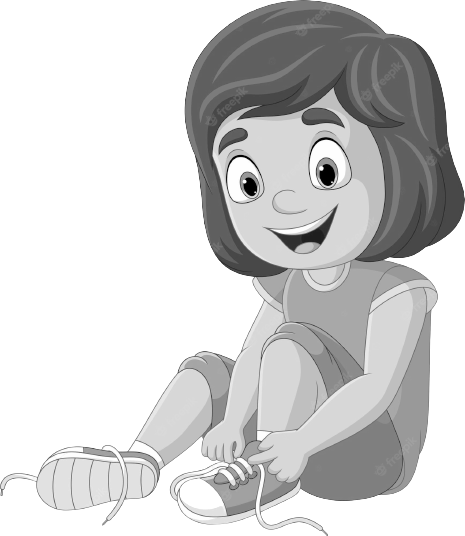 Finish Line
Mile 3
Mile 1
Mile 4
Mile 2
The Goal Setting Marathon: Finding your Pace